ДУК «Мастоўская раённая бібліятэка»
Аддзел бібліятэчнага маркетынгу
Беларускія кнігі-юбіляры 2018 года
г.Масты, 2018
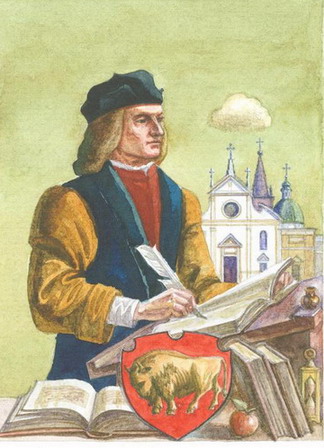 495 гадоў
з часу першай публікацыі паэмы
«Песня пра зубра»
Міколы Гусоўскага 
(1523)
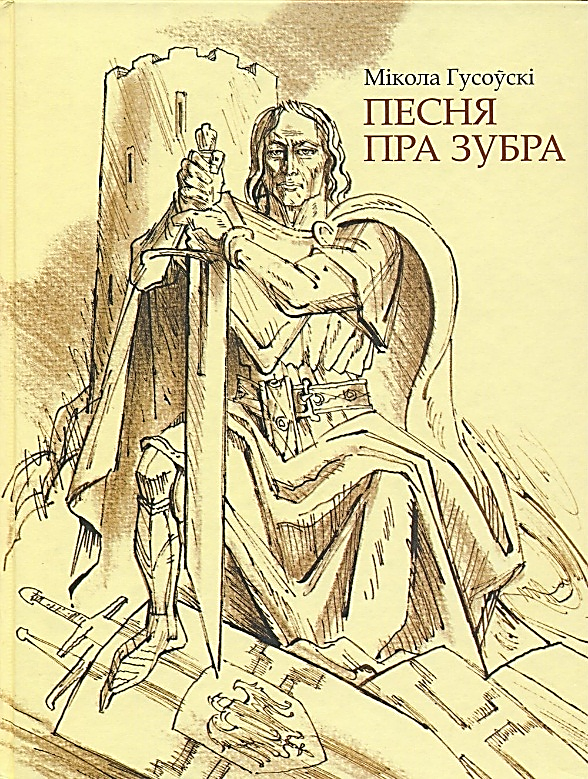 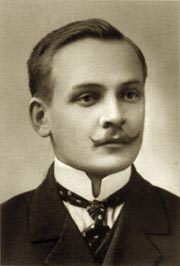 105 гадоў
з моманту выхаду
 зборніка вершаў
«Шляхам жыцця»
Янкі Купалы
(1913)
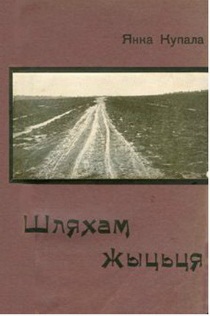 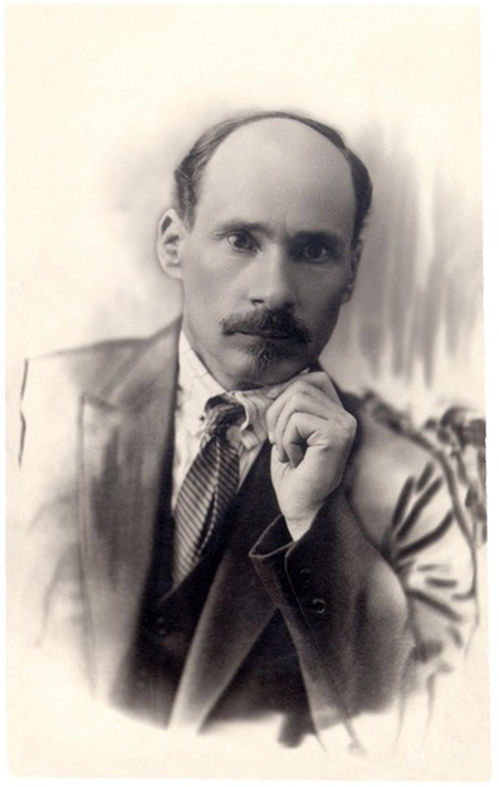 90 гадоў
з моманту выхаду
 апавядання
«Нёманаў дар»
Якуба Коласа
(1913)
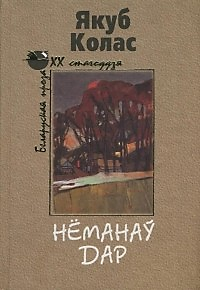 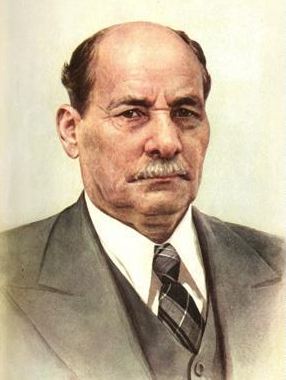 90 гадоў
з моманту выхаду
 паэмы
«Новая зямля»
Якуба Коласа
(1923)
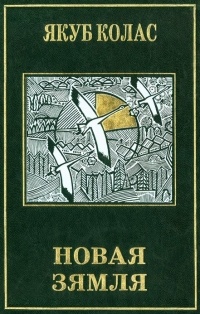 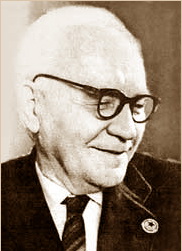 90 гадоў
з моманту выхаду
 аповесці
«Сын вады»
Янкі Маўра
(1928)
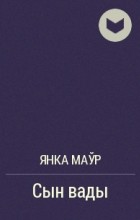 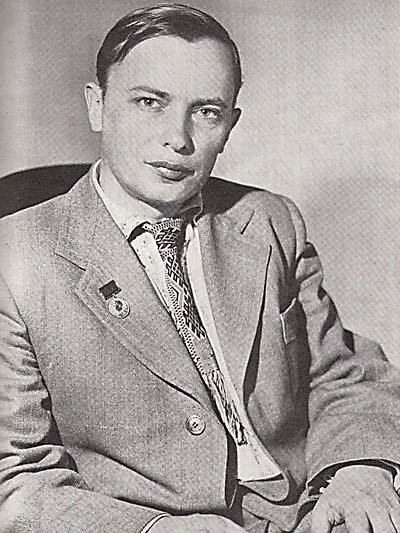 85 гадоў
з моманту выхаду
паэмы
«Сцяг брыгады»
Аркадзя Куляшова
(1943)
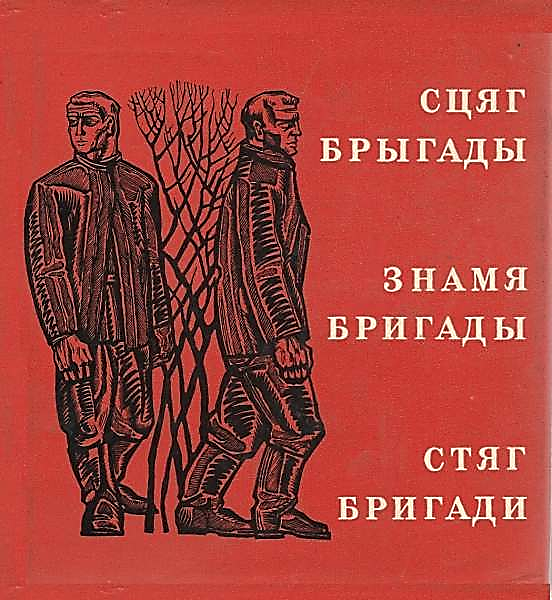 70 гадоў
з моманту публікацыі
казкі
 «Вавёрчына гара»
Васіля Віткі
(1948)
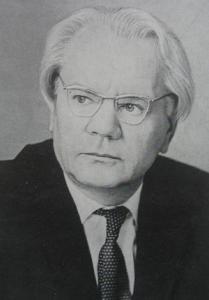 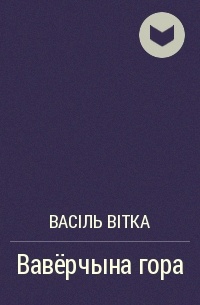 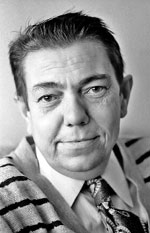 50 гадоў
з моманту выхаду
рамана
«Каласы пад сярпом тваім»
Уладзіміра Караткевіча
(1968)
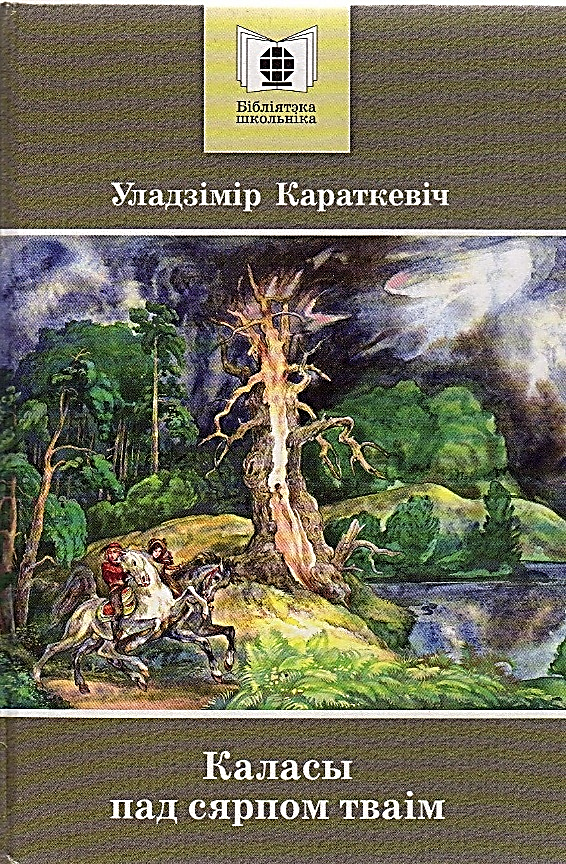 60 гадоў
з часу выхаду зборніка
«Сярэбраная табакерка»
Змітрака Бядулі
(1958)
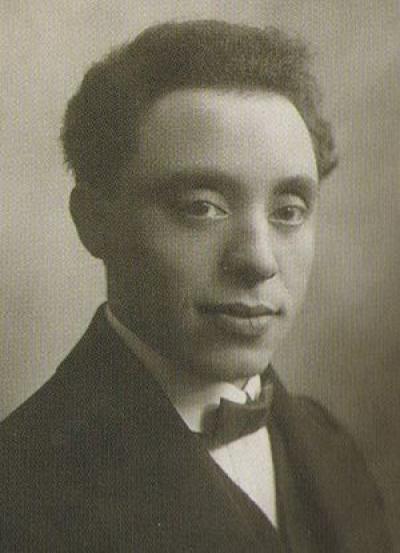 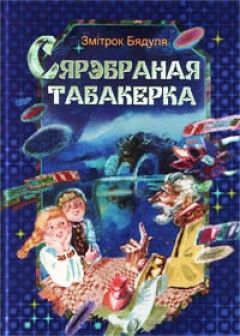 40 гадоў
з часу напісання
рамана
«Людзі і маланкі»
Леаніда Дайнекі
(1978)
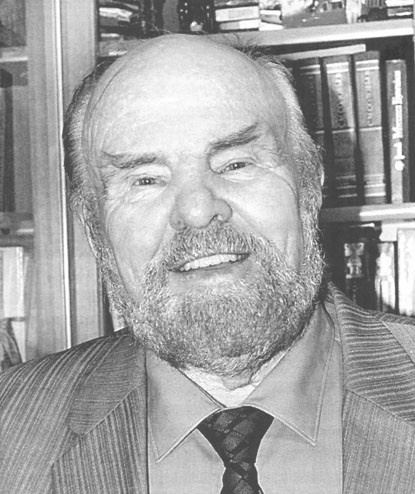 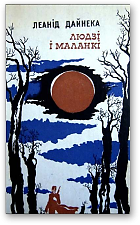 Паважаныя чытачы!Гэтыя кнігі Вы зможаце ўзяць у  бібліятэцы. Наш адрас:г.Масты, вул. Савецкая, 19Б, ДУК «Мастоўская раённая бібліятэка».Да новых сустрэч у наступным годзе!